English 6 класс
Тема урока: урок закрепления
Задания из раздела повторения выполняем до 4 номера.
Домашнее задание : № 4
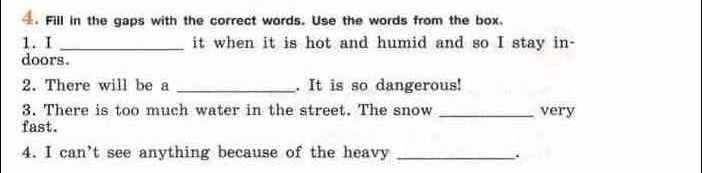 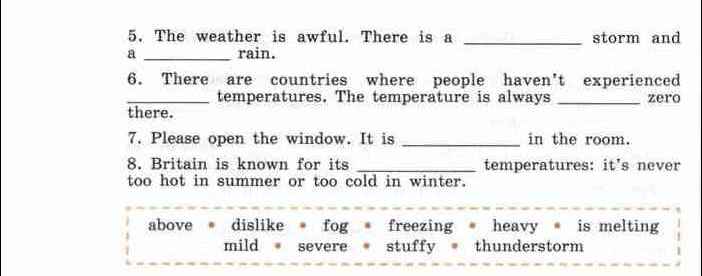